Логические выраженияв Паскале
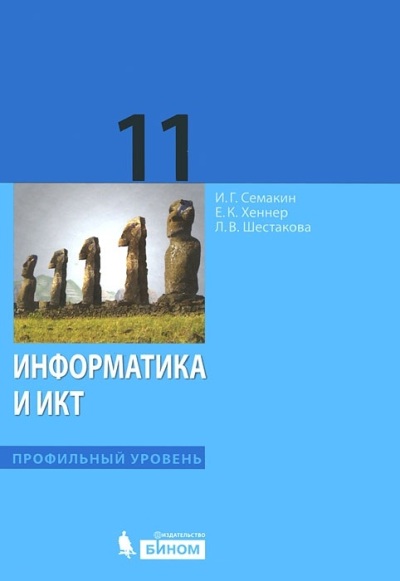 Автор: Купцова Е.В., 
учитель информатики и ИКТ 
МБОУ «Шенкурская СОШ», 
г. Шенкурск Архангельской области
Логическое выражение - логическая формула, записанная на языке программирования.


1) состоит из логических операндов

2) связаны логическими операциями и круглыми скобками

3) результат вычисления - булевская величина (false или true)
Логические операнды:

логические константы (true или false)

2) переменные (описываются с типом boolean)

3) логические функции

4) операции отношения (сравнение двух операндов и определение истинности или ложности отношения между ними)
Логические операции:

not – отрицание

2) and - логическое умножение

3) or - логическое сложение

4) xor - "исключающее ИЛИ"
Порядок действий:

1) not

2) and

3) or, xor
Логическая функция odd(x) 

принимает значение true, 
если значение целого аргумента x  - нечётное, 
иначе - false.
Практическая часть урока(написать программы в среде программирования PascalABC.Net)
Вычислительные задачи
Дана длина ребра куба. Найти площадь грани, площадь полной поверхности и объём этого куба.

2. Найти сумму членов арифметической прогрессии, если из­вестны ее первый член, разность и число членов прогрессии.
Решение №1
Решение №2
program kub;
var a, Sg, Sp, v: real;
begin
write ('a='); read (a);
Sg:=sqr(a);
Sp:=6*Sg;
v:=a*a*a;
writeln ('Sg=', Sg);
writeln ('Sp=', Sp);
writeln ('v=', v);
end.
program progressiya;
var a1, d, n, s: real;
begin
write ('a1='); read (a1);
write ('d='); read (d);
write ('n='); read (n);
s:=(2*a1+d*(n-1))*n/2;
writeln ('s=', s);
end.
Задачи на составление логических выражений
3. Треугольник со сторонами a, b, c является равносторонним. 

4. Данные числа c и d являются соответственно квадратом и кубом числа a.
Решение №3
Решение №4
program treug_ravnost;
var  a,b,c: real; 
begin  
writeln('Введите a, b и c');  
readln(a,b,c); 
if (a=b) and (a=c) and (b=c) then writeln('Треугольник равносторонний')  
else 
writeln('Треугольник не равносторонний');  
end.
program kvadrat_kub_chisla;
var  a,d,c: real; 
begin  
writeln('Введите a, d и c');  
readln(a,d,c); 
if (c=a*a) and (d=a*a*a) then writeln('true')  
else 
writeln('false');  
end.
Д/З
Читать п. 2.2.3, в. 6 письменно